We are learning to…
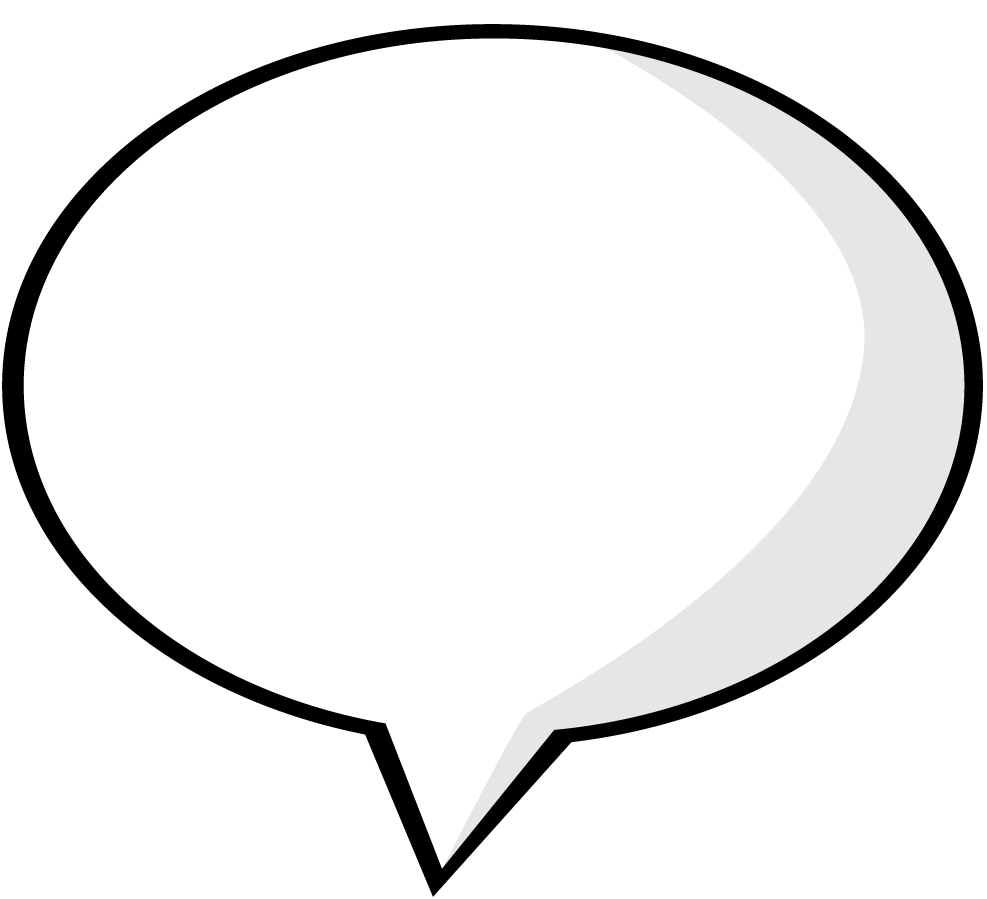 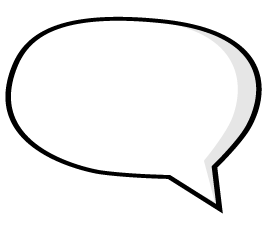 talk about 
sports
say who
we play 
with
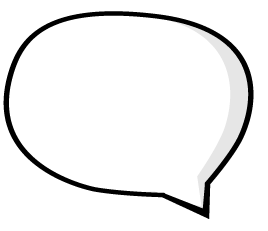 think about 
today’s
lesson games
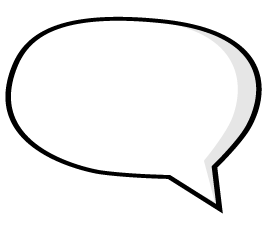 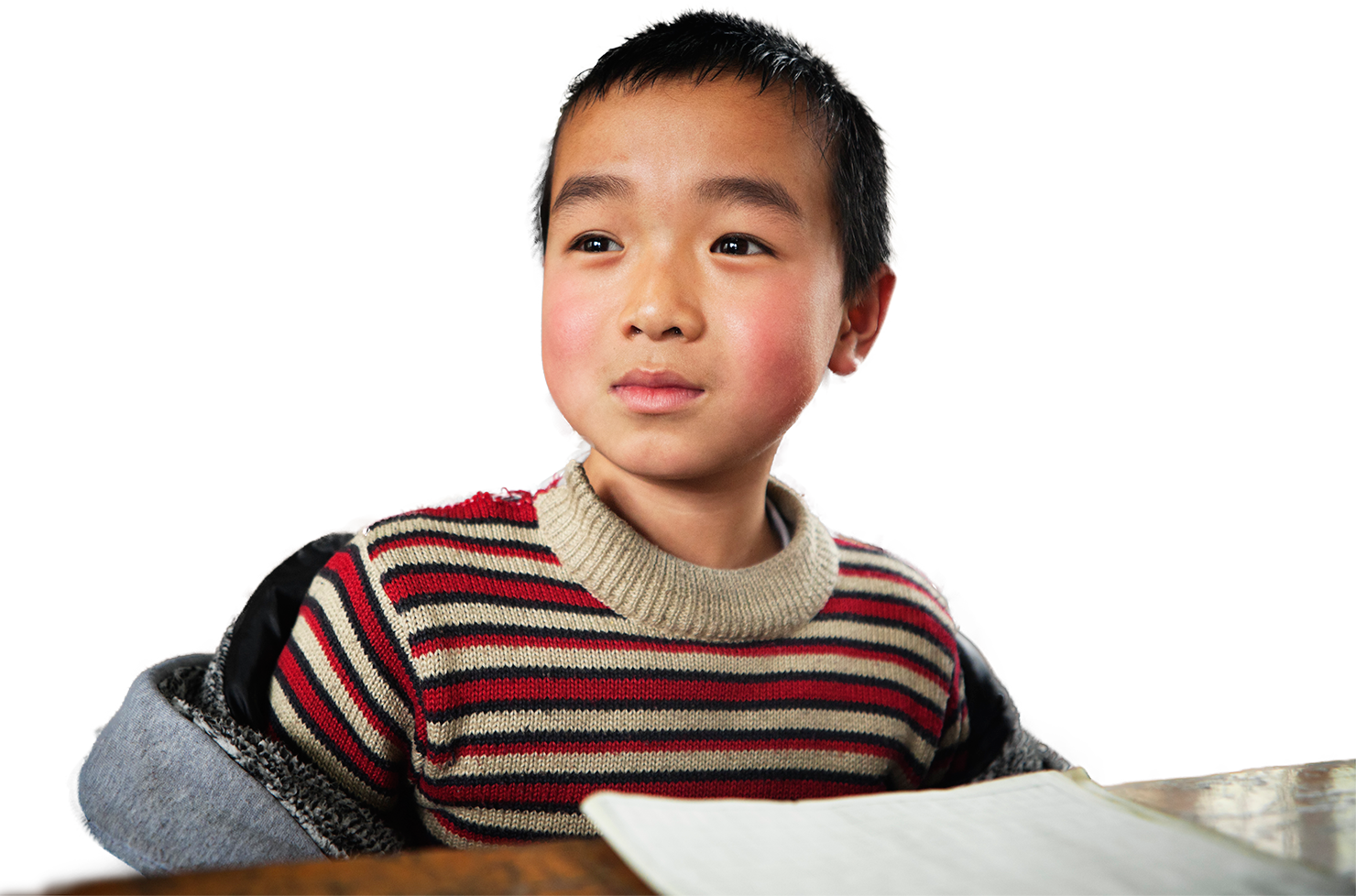 talk about 
places to 
play
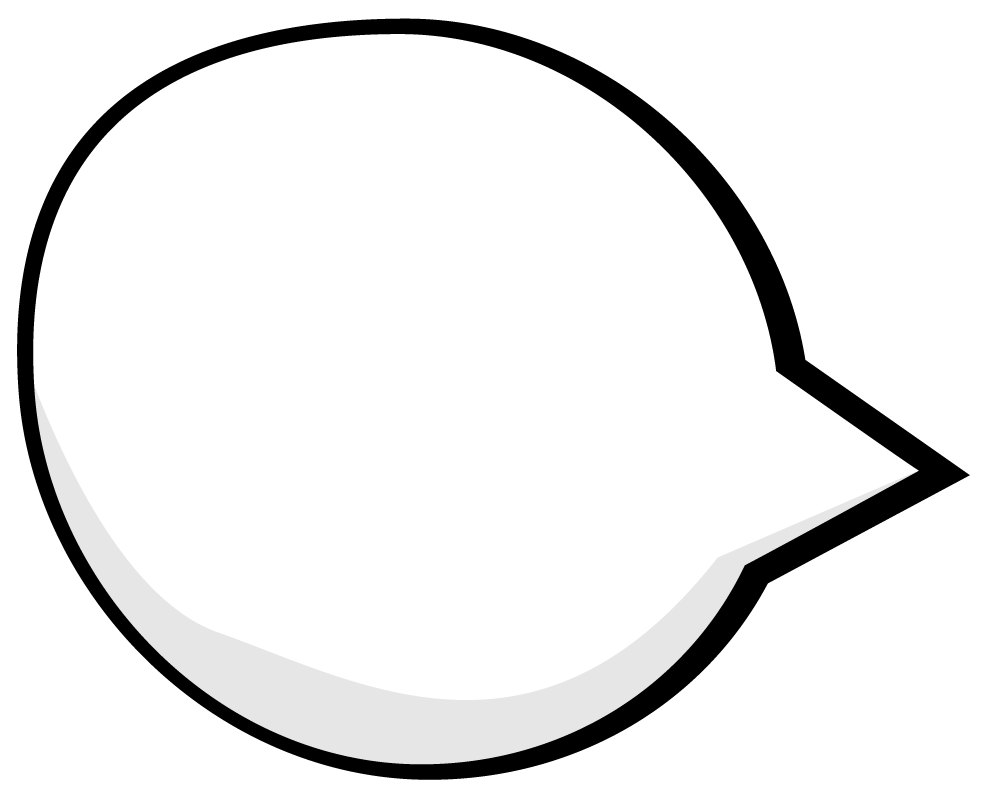 things we
like and
don’t like
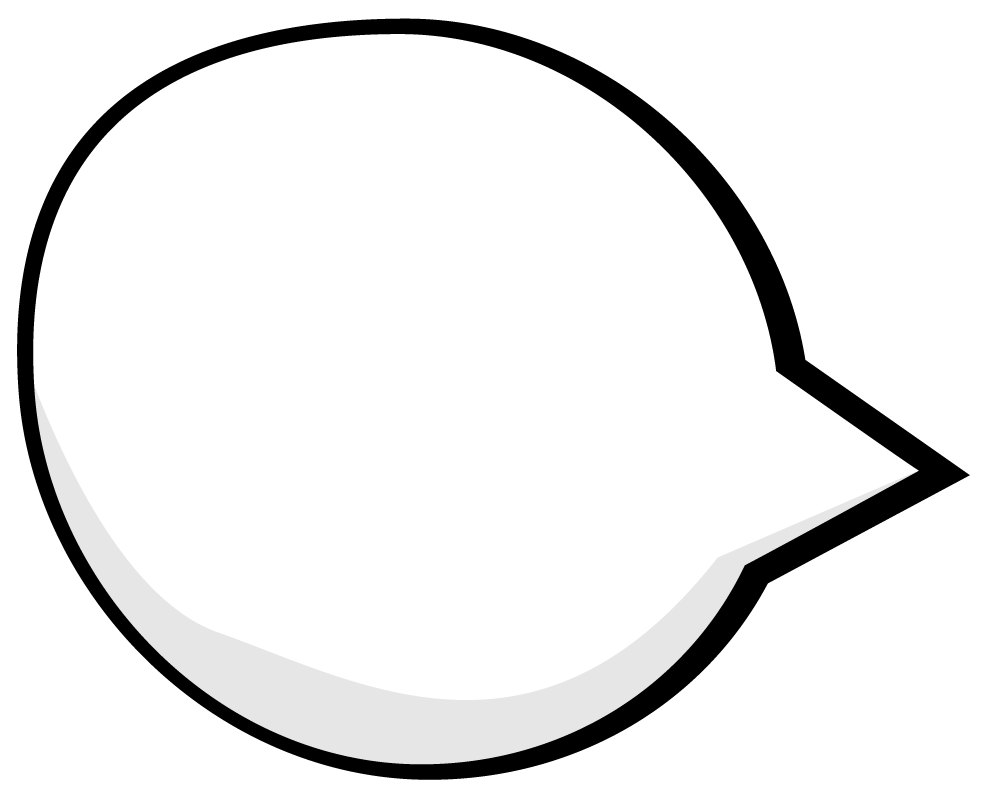 use 
sports 
words
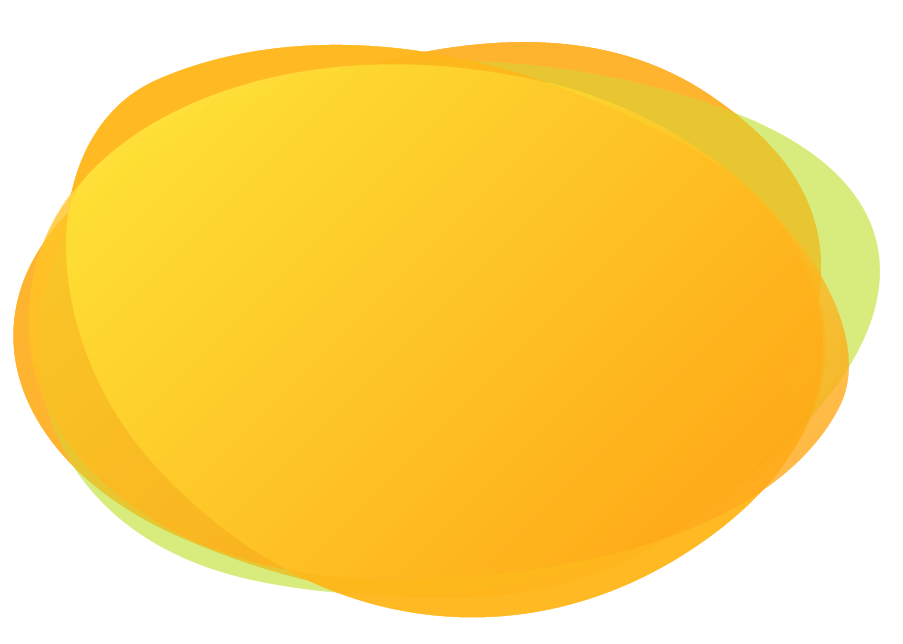 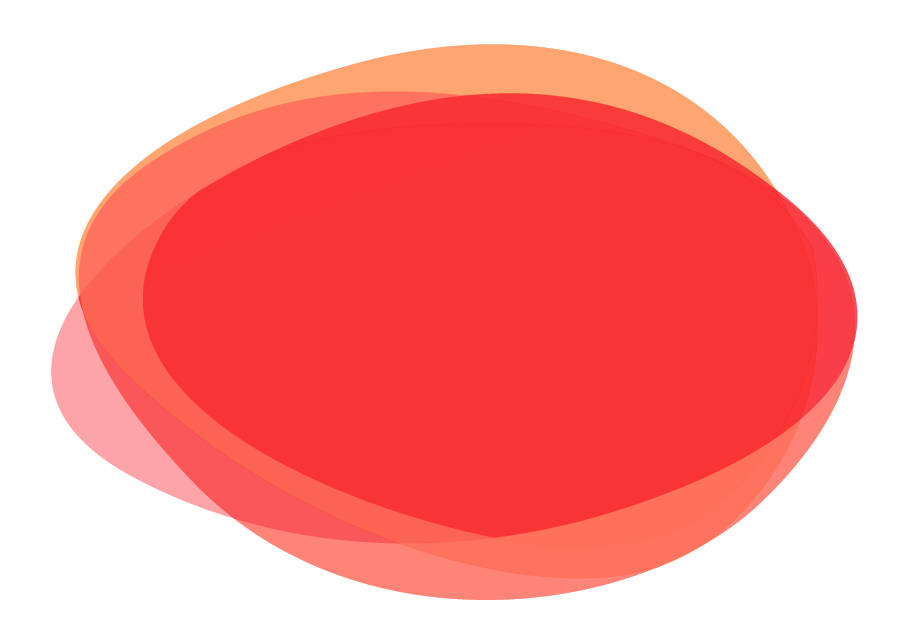 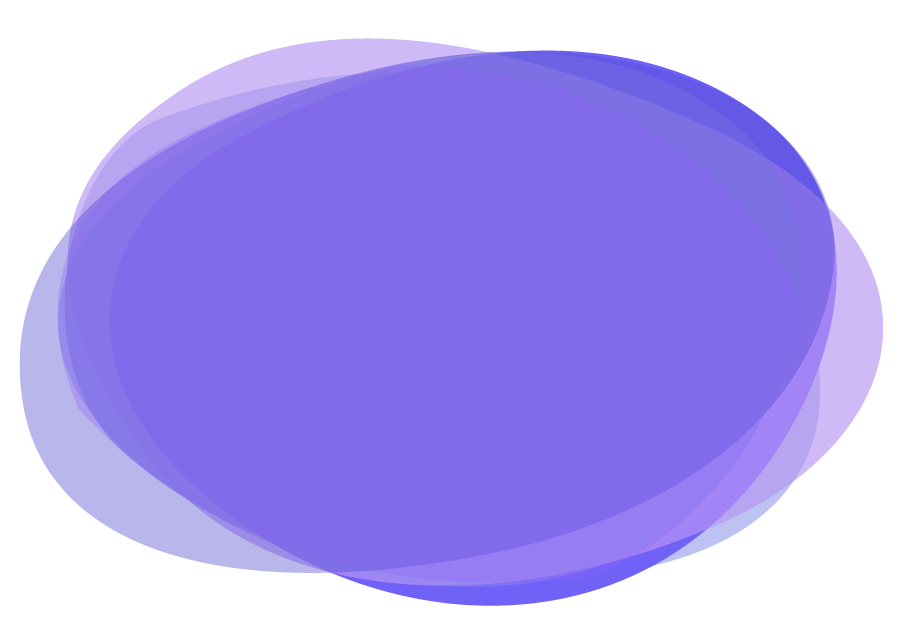 We are 
learning to…
describe our 
favourite sports
describe our 
other favourite actvities
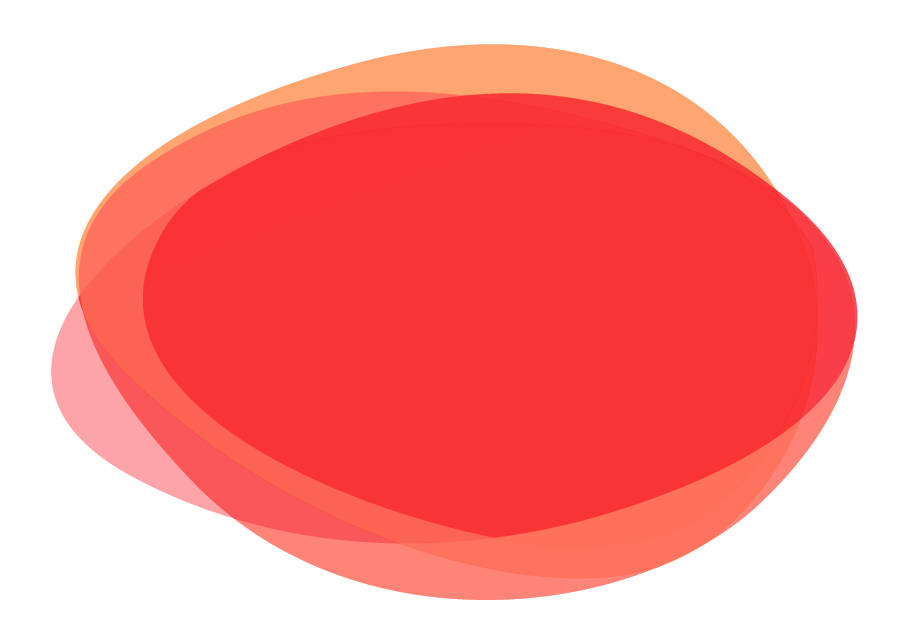 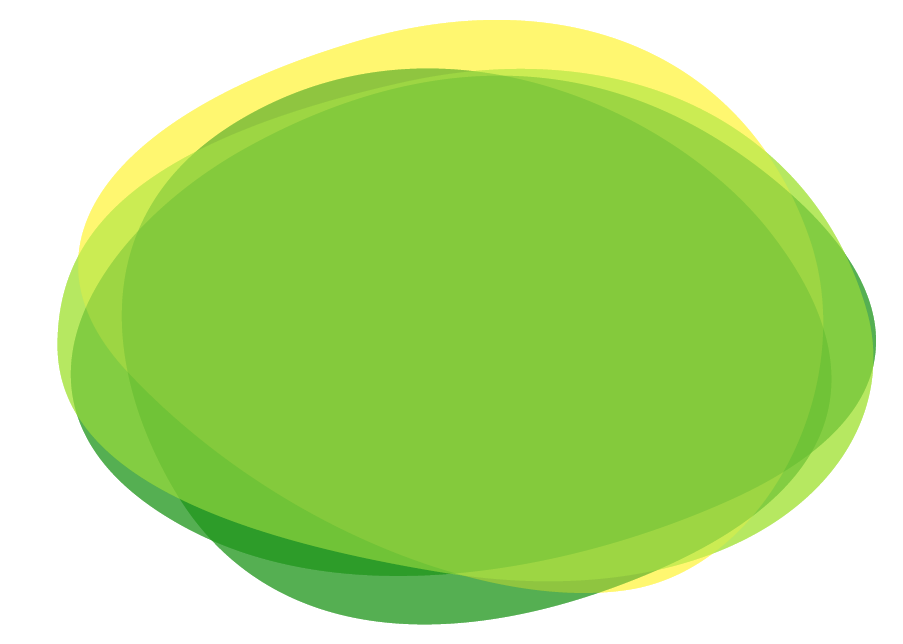 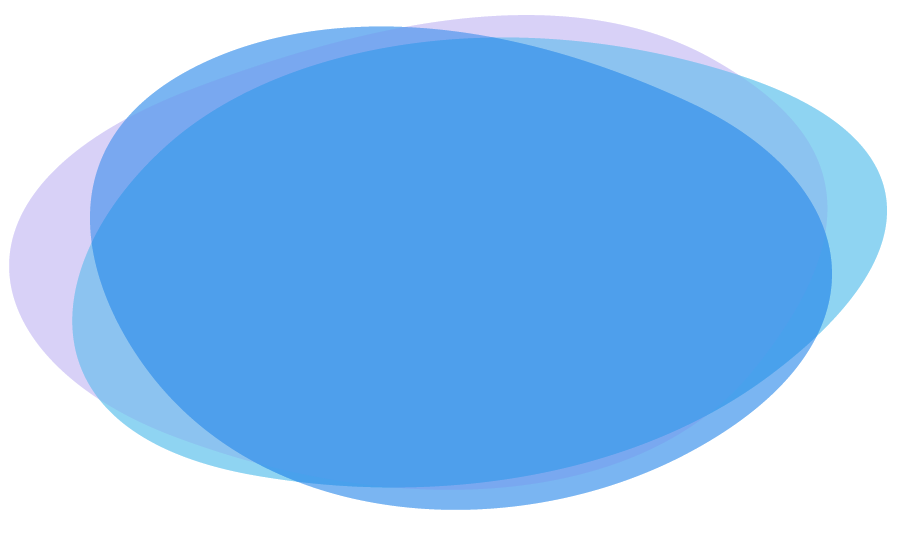 use new sports and free-time activities words
talk about 
favourite sports 
and other 
activities
think about
games in our lesson 
we enjoyed or didn’t enjoy
We are learning to…
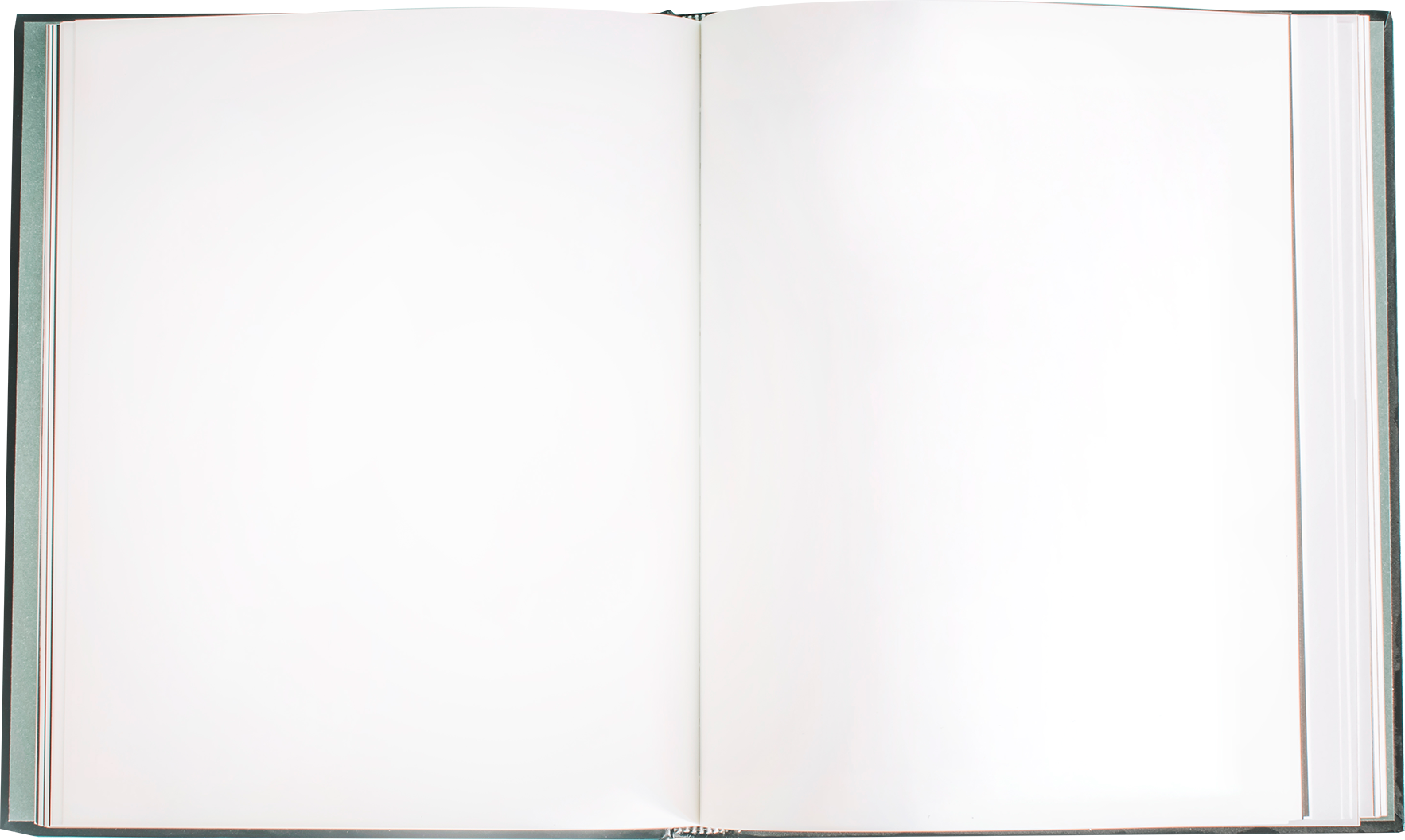 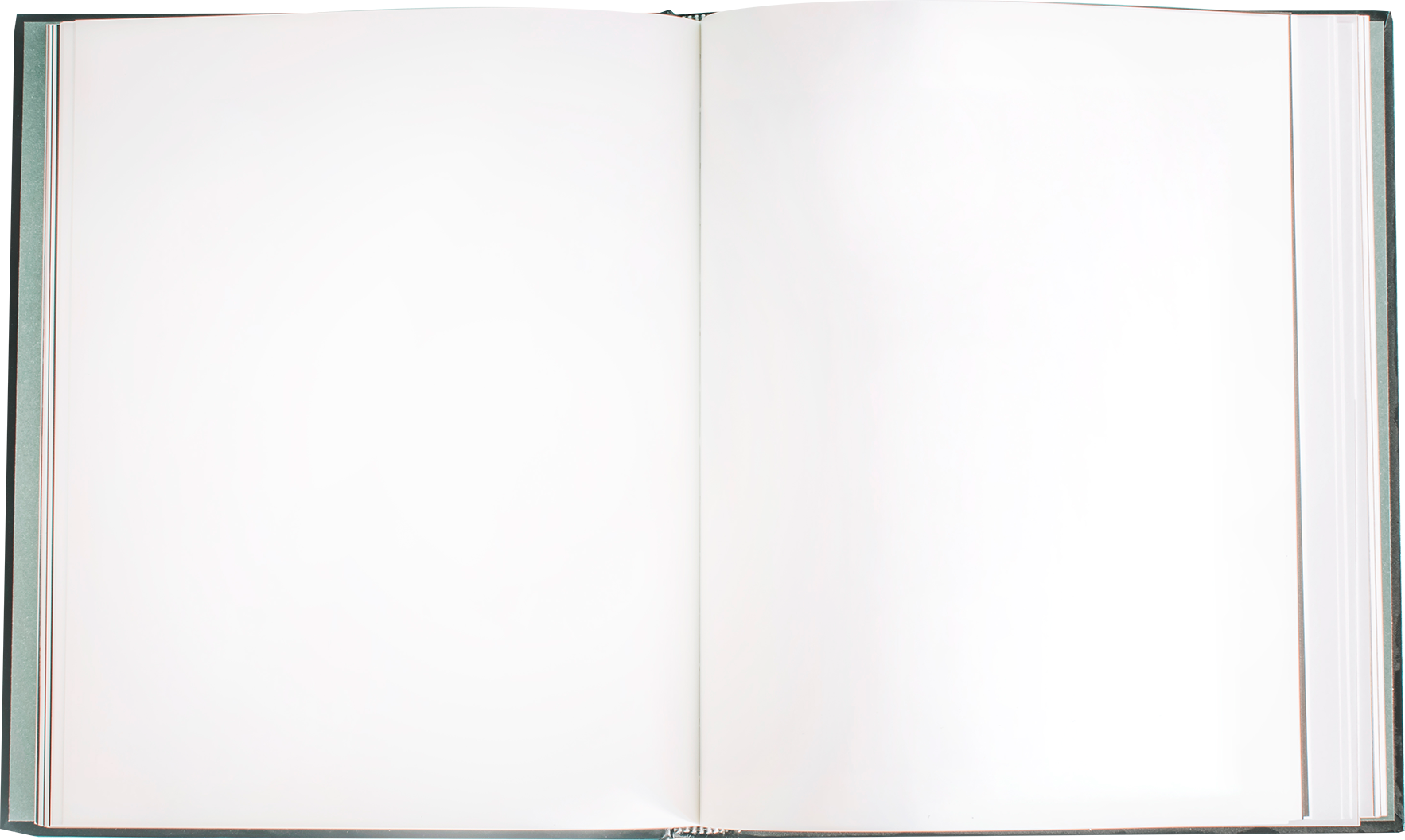 think about how we can use songs to help us learn English
write a new song verse for our sports club
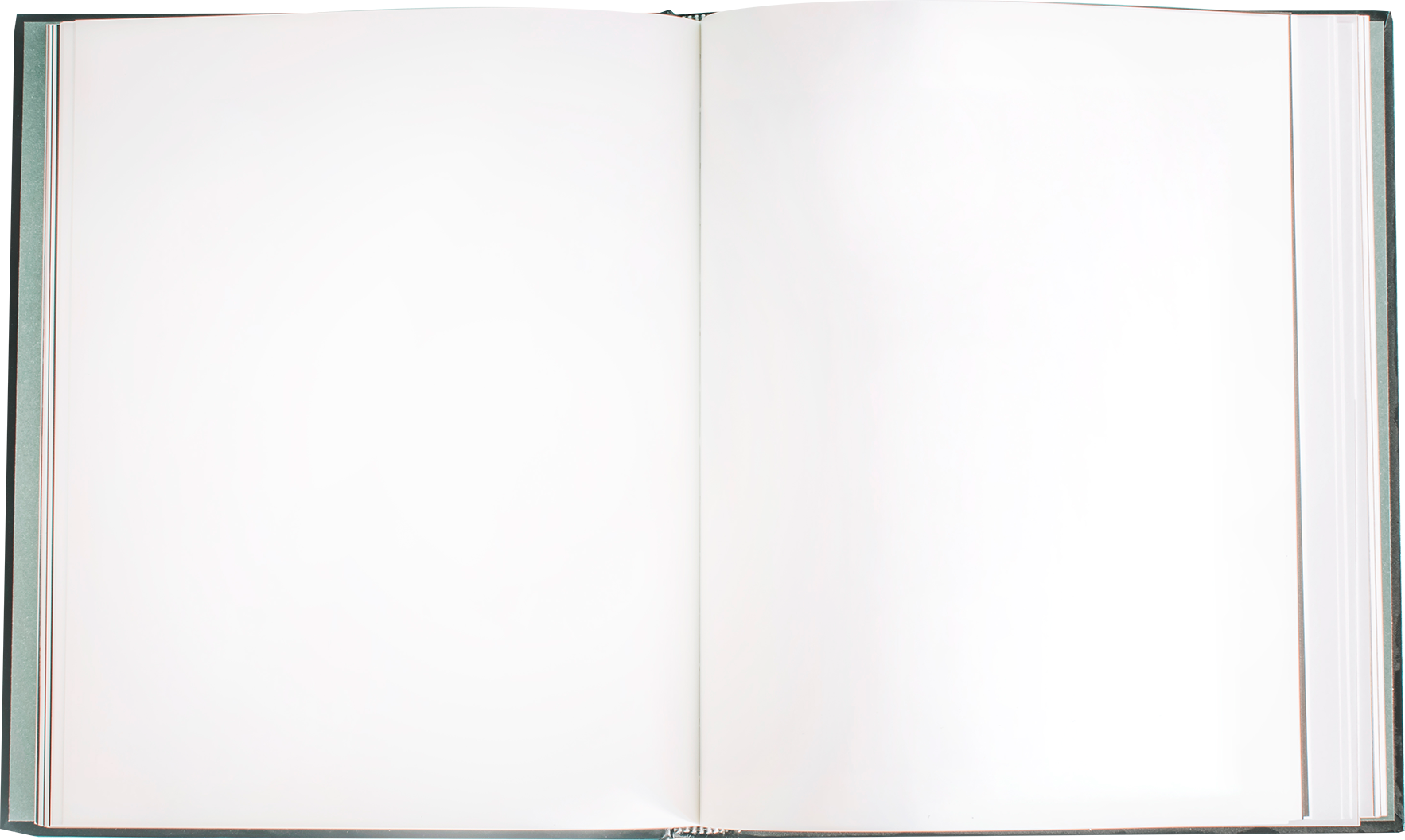 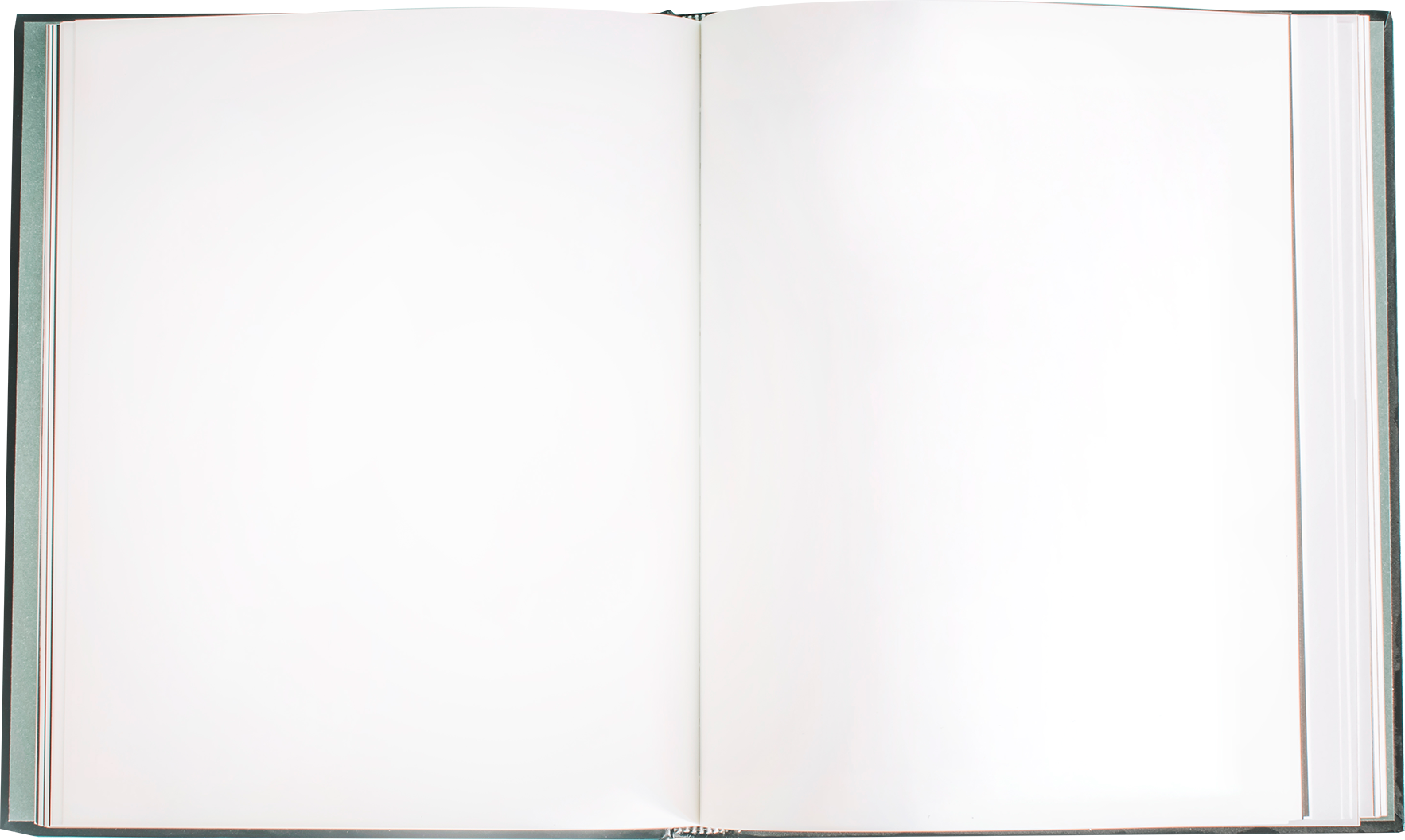 share the lyrics with the other groups, then they sing it
sing a fun song about a sports club in groups